Maths Alternative 1- To compare and order money
Problem solving challenge
The Problem
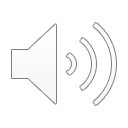 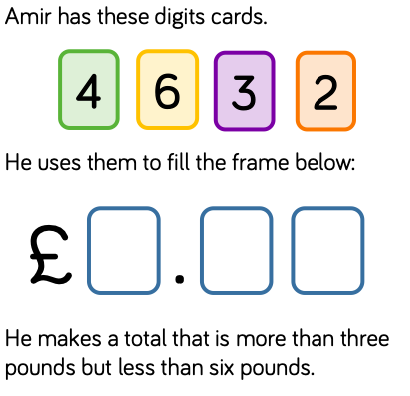 Here is the question.

The main bits of information to take from this is that Amir is making amount with just 3 of these cards at a time because there are only 3 spaces.

It also says his total is more than £3 but less than £6.
There are then two tasks to complete
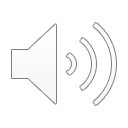 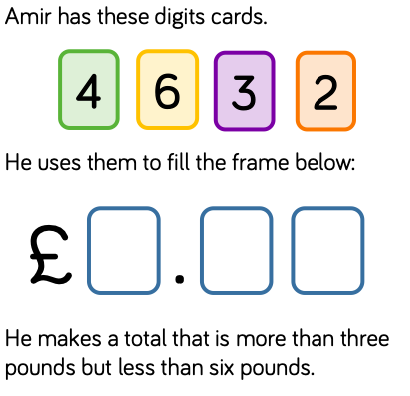 Task 1) Can you work out all the different amounts he can make using the information given? 

I will tell you there are 12 answers in total. 

The first thing that I would be doing is thinking about what the pounds parts could be? 
If the answers must be more that £3 but less than £6, that tells me I can’t use 2 or 6 in the pounds part because this would break the rule.  

Example I could make £3.46 because that follows the rules but I can’t make £6.32 because this breaks the rules.
Task 2) Can you order your amounts, smallest to largest?
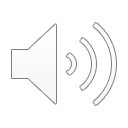 For this question you need to take all your answers from task 1 then put them in order.

What I would do is look for what is the smallest pound amount then look at the pence.

Example £3.26 is less than £3.42 because even though the pound part is the same 26p is smaller than 42p.

I hope this helps you with the problem solving!